Муниципальное бюджетное дошкольное образовательное учреждение 
детский сад №2 общеразвивающего вида г. Рассказово
ПОРТФОЛИО
Воспитателя 
Наседкиной
Елены Юрьевны
«Почему я работаю в детском саду?»Я на смену иду, обо всем забывая,С головой окунусь в мир, где нет мне покоя.Знаю, ждут, налетят, едва с ног не сбивая,А в глазах столько счастья! Где возможно такое?Я учу их и с ними учусь каждый день.В страну знаний хотим открыть вместе двери.Не ложится на лица сомнения тень.Как мне верят они, кто еще так поверит?!Уверена, я не напрасно тружусь,Зовусь «воспитатель» и этим горжусь!Наверное – это вот и есть ответ –Ценнее нашего труда на свете нет!»
Информационная карта
Наседкина Елена Юрьевна

         Дата рождения:  16. 01. 1976 г.
         Образование:  высшее
                 ГОУ ВПО «Тамбовский государственный университет имени  
         Г.Р. Державина», 2007 г.
         Место работы: МБДОУ детский сад № 2 общеразвивающего вида 
         г. Рассказово    
         Занимаемая должность:  воспитатель  
         Стаж работы:
                                   а) общий 20 лет; 
                                   б) в данном учреждении 19 лет;
                                   в) в занимаемой должности  17 лет.
    
          Личный сайт: http://nsportal.ru/nlena
Данные о повышение квалификации
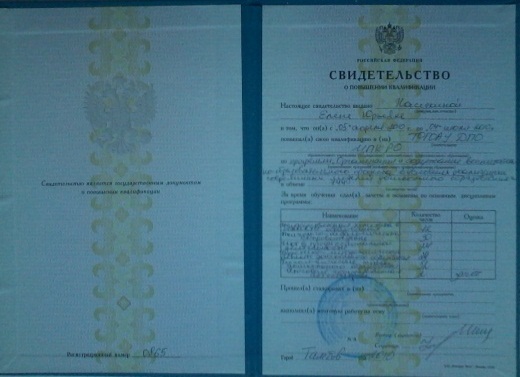 Сведения об аттестации
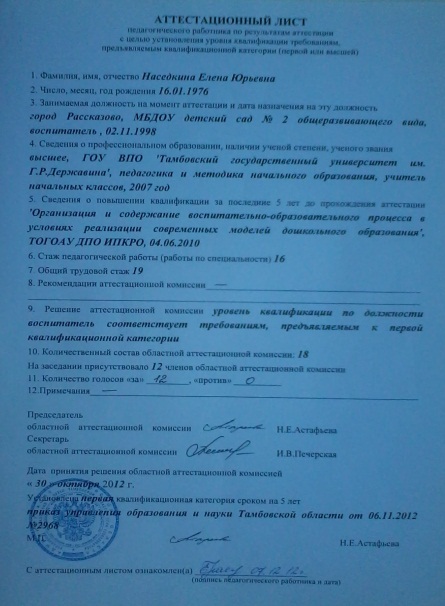 Поощрения и награды
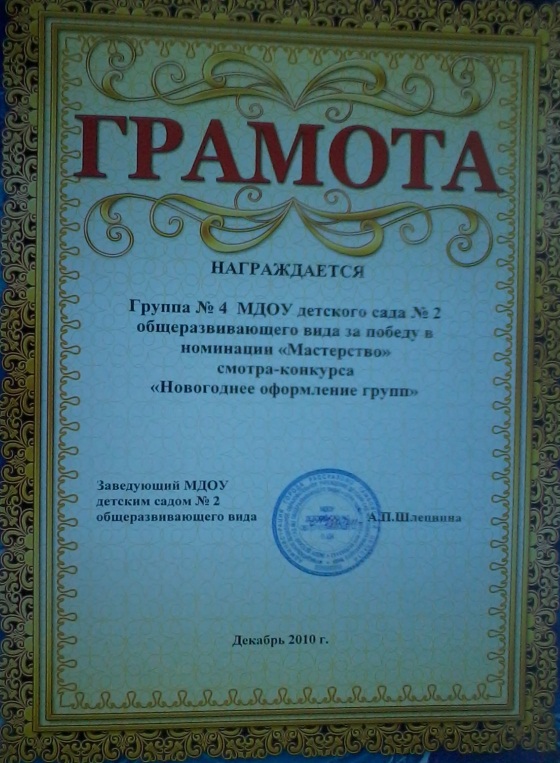 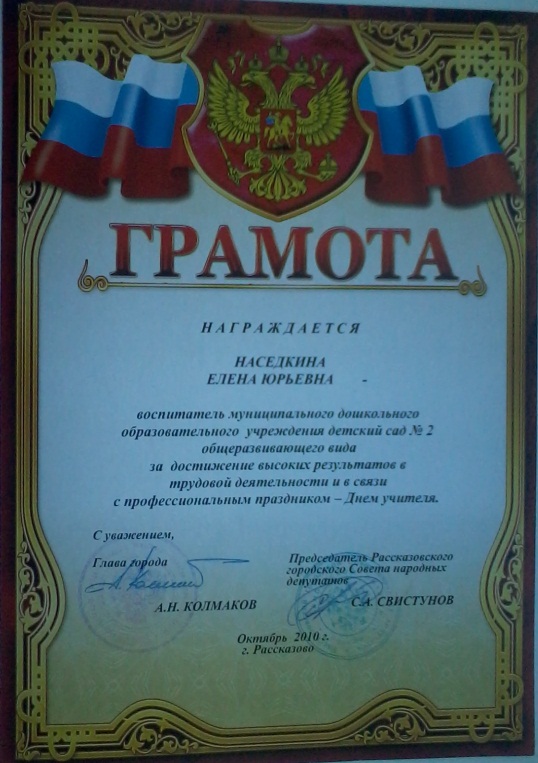 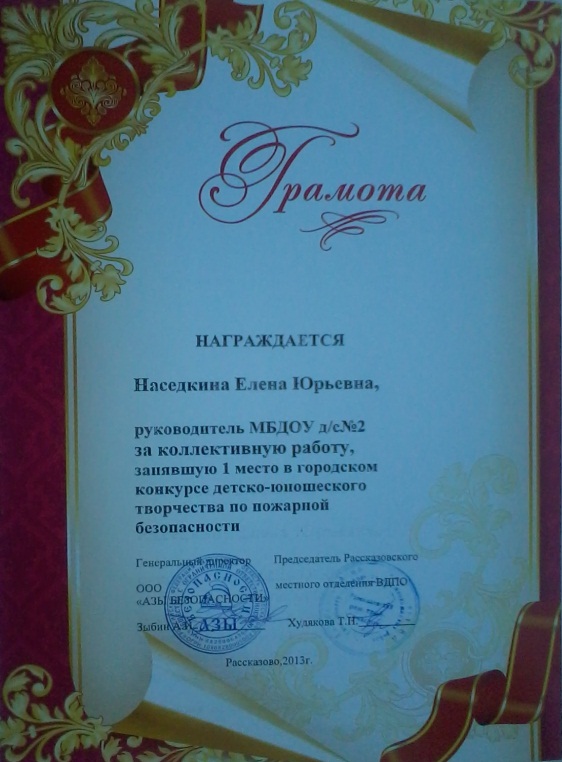 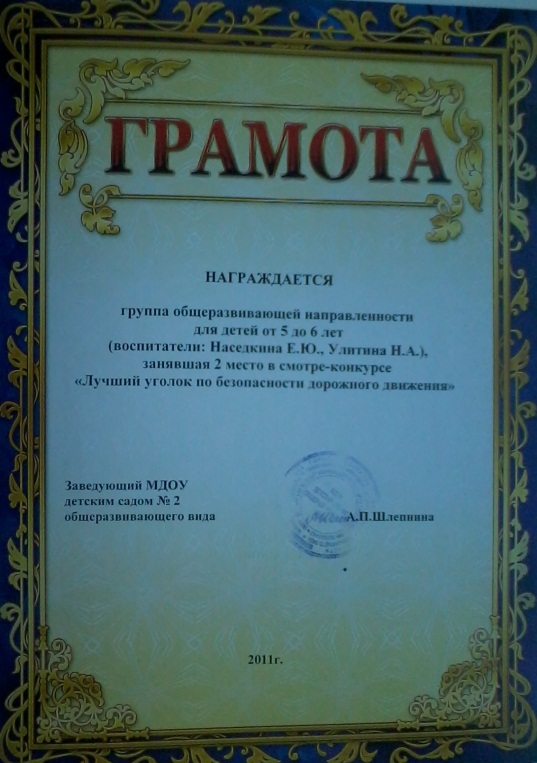 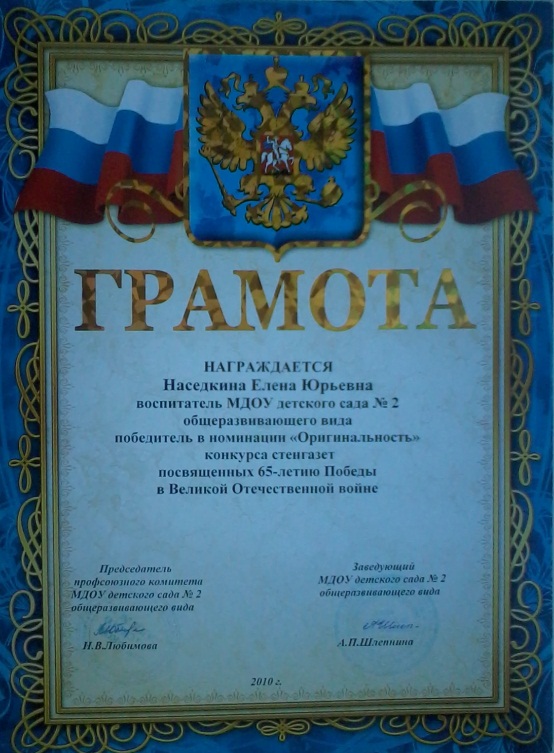 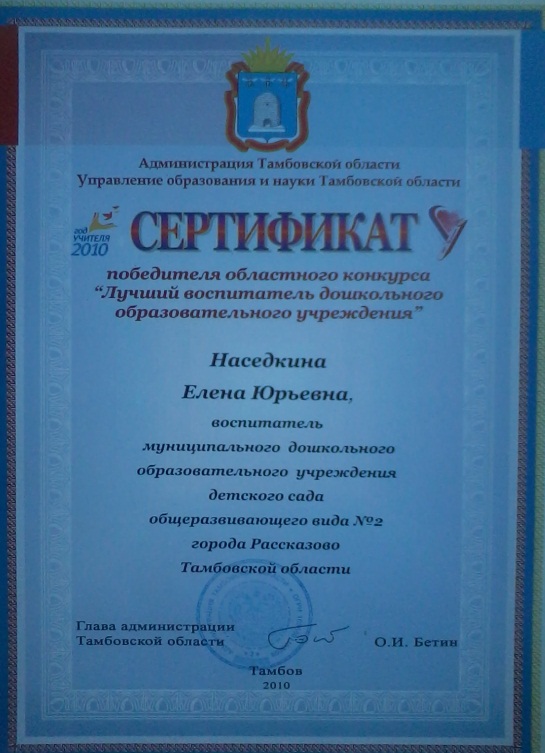 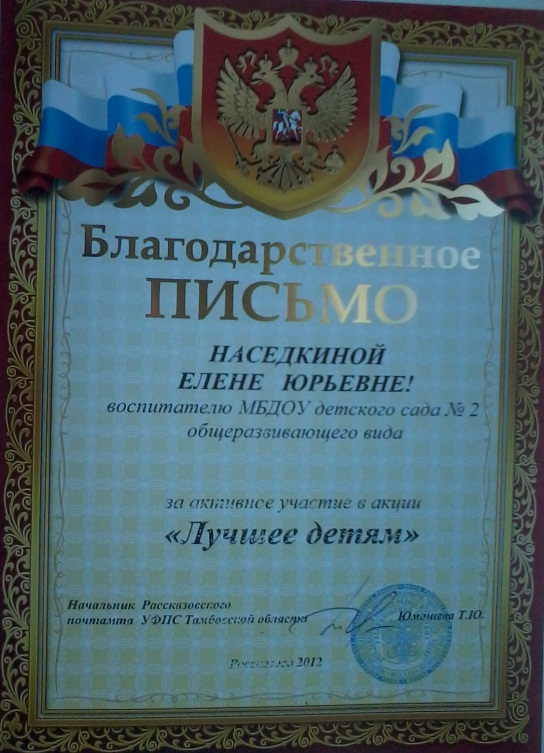 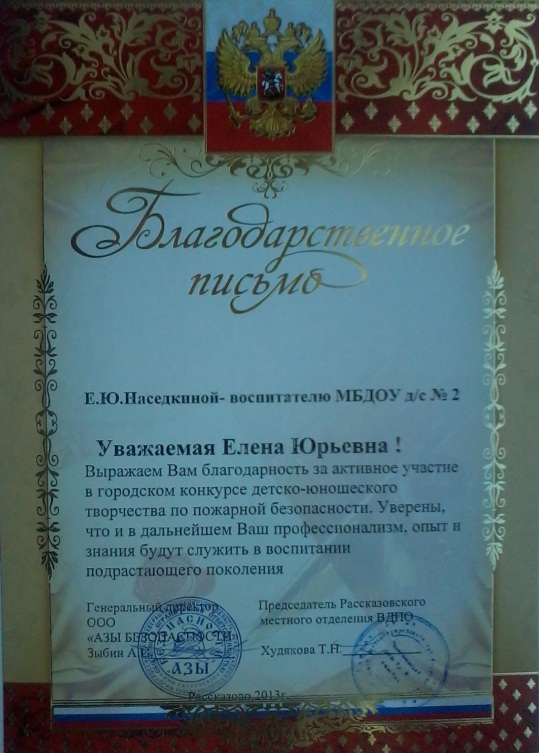 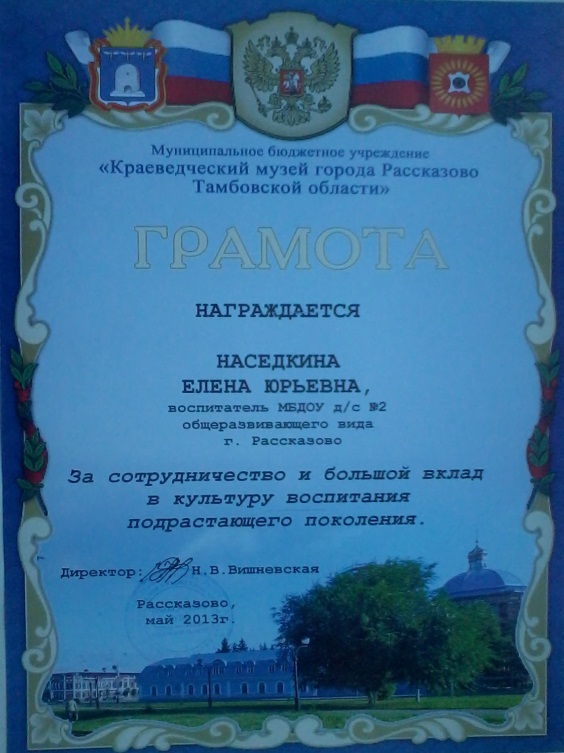 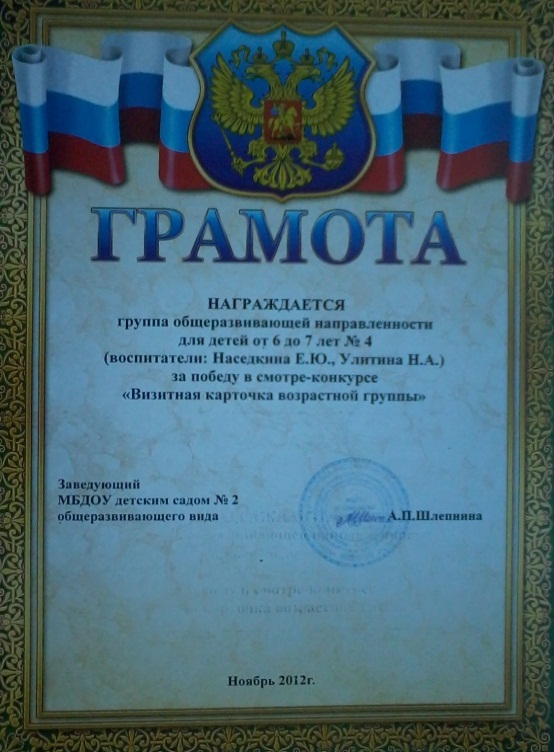 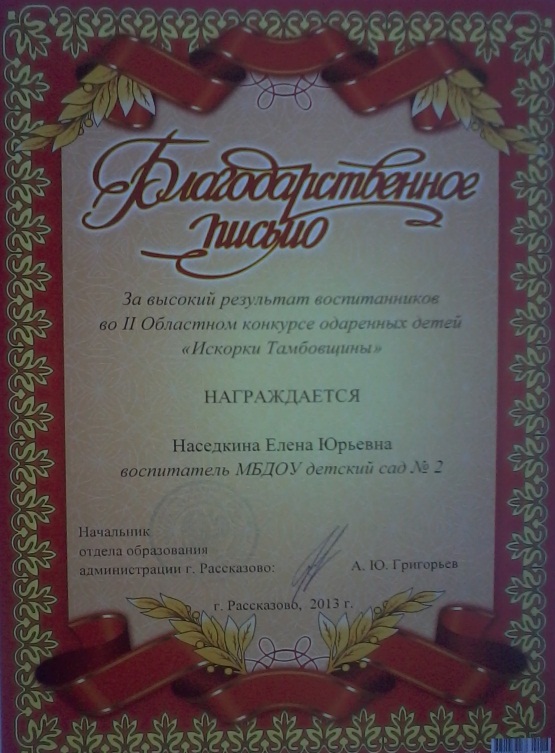 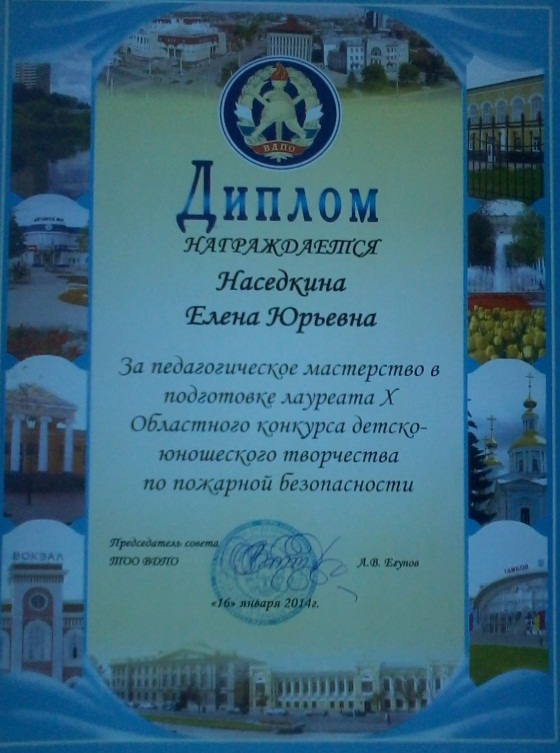 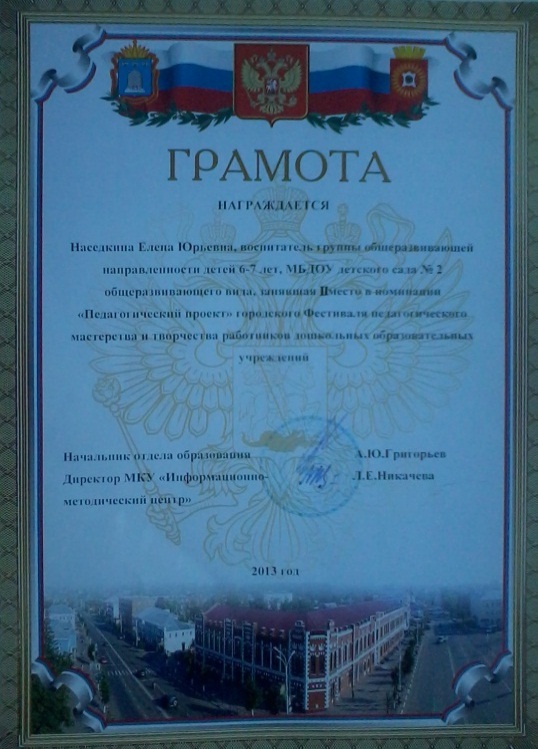 Карта участия в работе городских 
методических объединений
Карта участия в методической работе ДОУ
Сведения о самообразовании
Карта участия в конкурсах
Карта участия воспитанников в конкурсах
Участие в инновационной деятельности
Применение ИКТ в образовательном процессе. 
Создание личного сайта в социальной сети работников образования nsportal.ru http://nsportal.ru/nlena 
Зарегистрирована личная веб-страница на сайте Maaam.ru (Международный русскоязычный социальный образовательный интернет-проект) 
творческих педагогических конкурсах, семинарах. 
Разработка и реализация педагогических проектов.
Разработка и реализация индивидуальных маршрутов развития детей.
Открытые показы педагогической деятельности, целевых  прогулок.
Участие в разработке основной общеобразовательной программы дошкольного образования ДОУ в соответствии с ФГТ.
Участие в творческой группе. 
Самообразование.
Нетрадиционные формы работы с родителями.
Использование ИКТ в образовательном процессе
Оформление материалов по различным направлениям деятельности, с использованием программ Microsoft Office,Word, Excel, в том числе при разработки планов и конспектов НОД, различного вида мероприятий, консультаций для родителей.
Создание презентаций в программе Power Point для повышения эффективности образовательной деятельности с детьми и педагогической компетенции у родителей в процессе проведения родительских собраний, праздничных мероприятий.
Использование презентаций и детских анимационных фильмов с целью информационного и научно-педагогического сопровождения образовательного процесса в группе, в подборе дополнительного познавательно – иллюстративного материала.
Оформление стендов, буклетов и визитной карточки группы.
Знакомство с периодикой, общения с коллегами, обмен опытом.
Размещение собственных методических разработок, публикаций, материалов в сети Интернет.  http://nsportal.ru/nlena 
Принимаю участие в Интернет - сообществах
Список используемых Интернет- ресурсов